12 апреля    День космонавтики!
Разработала: Садихова Оксана Гаджимагамедовна - воспитатель
12 апреля                День космонавтики!
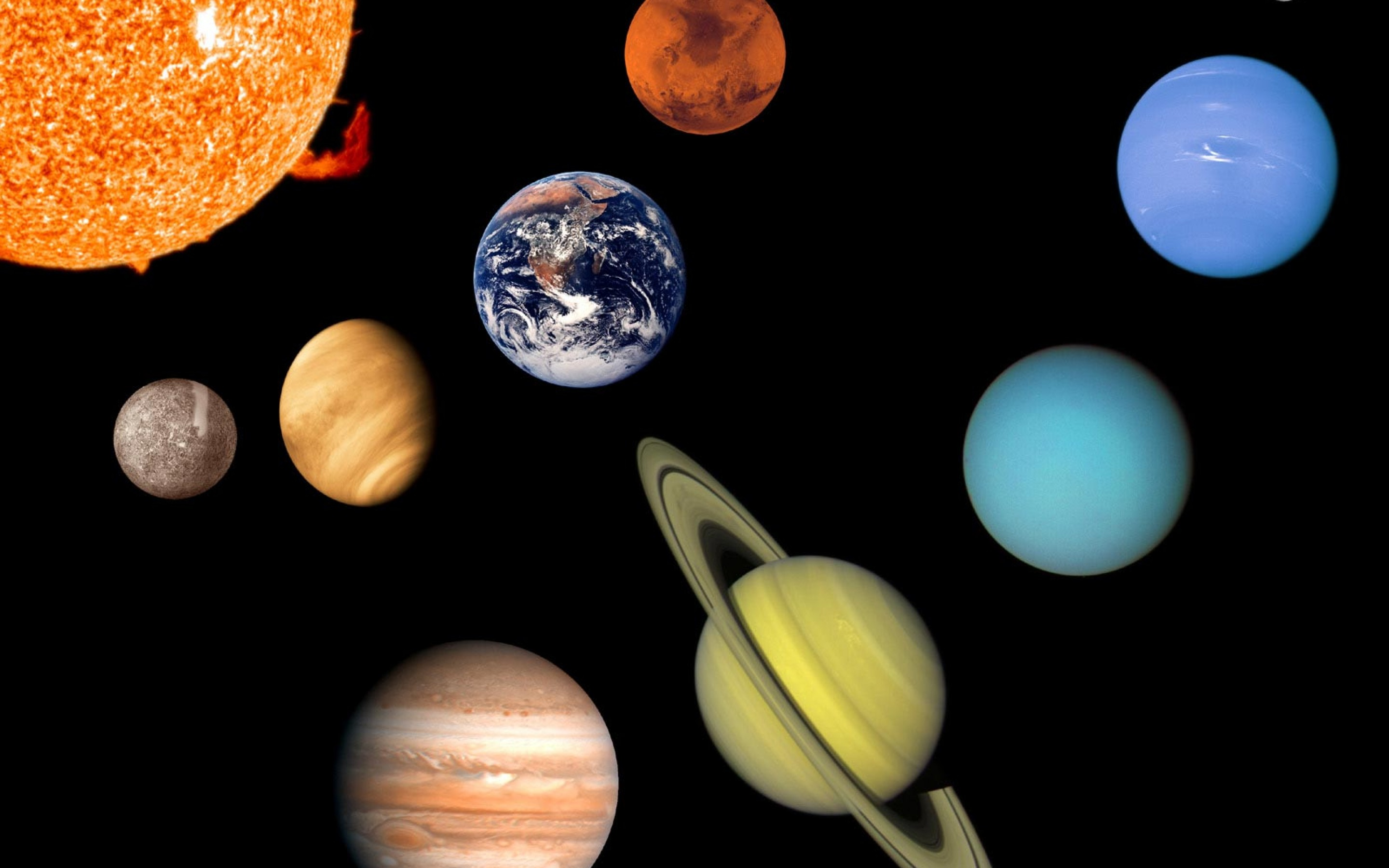 Космос всегда привлекал внимание людей: он манил своей глубиной и загадочностью
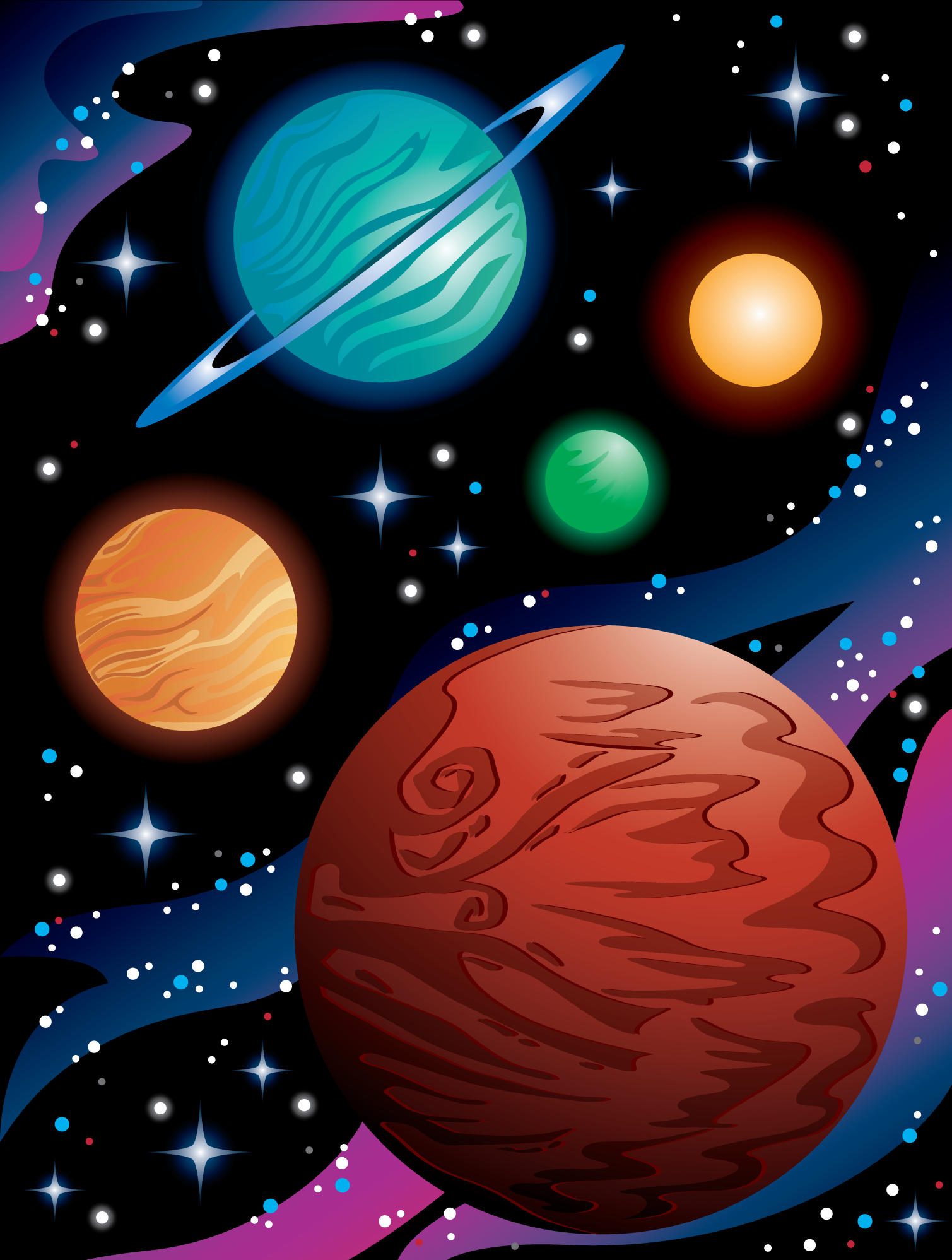 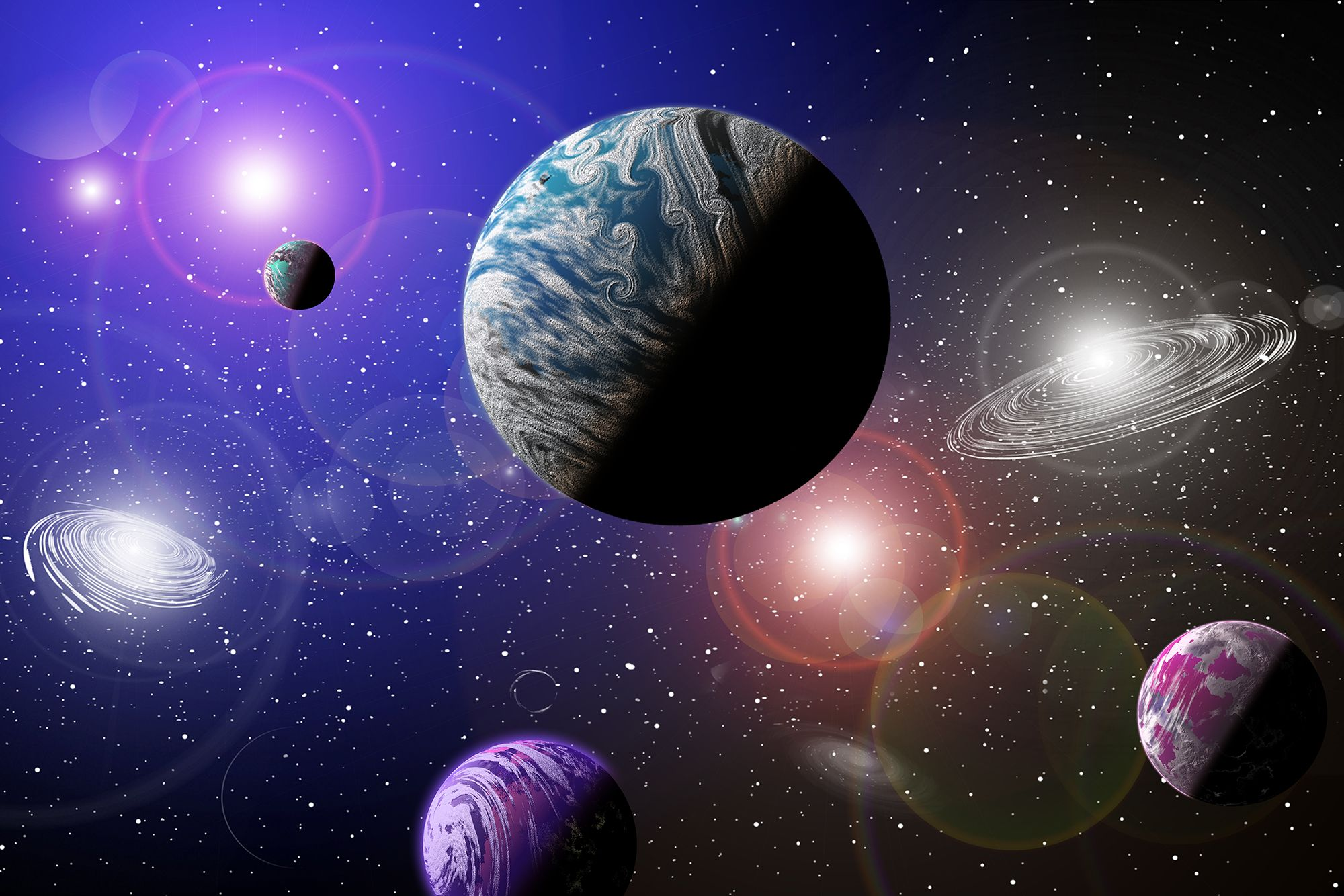 И однажды мечта исследовать космос осуществилась! Но первыми космонавтами, которые совершили полет стали не люди, а….
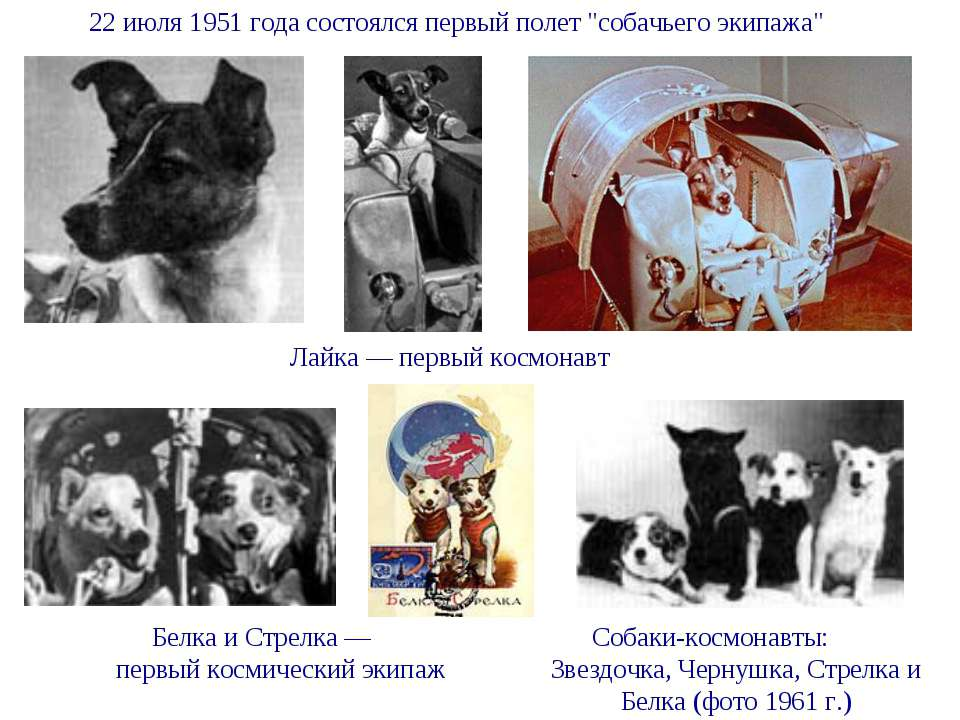 Первыми в космос отправились собаки! Самые знаменитые космонавты-животные – это Белка и Стрелка, они пробыли в полете целые сутки!
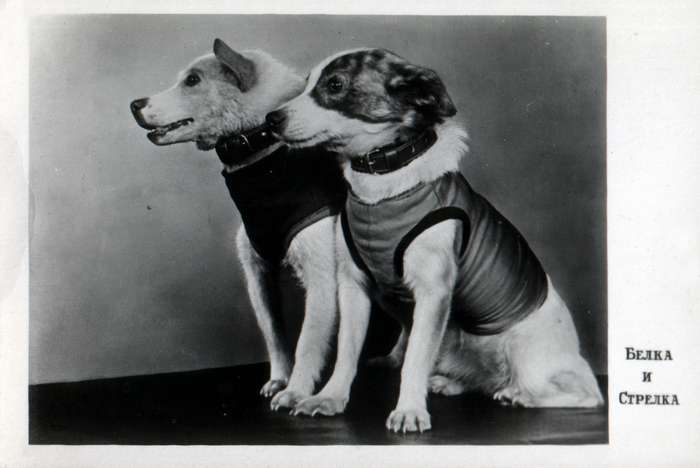 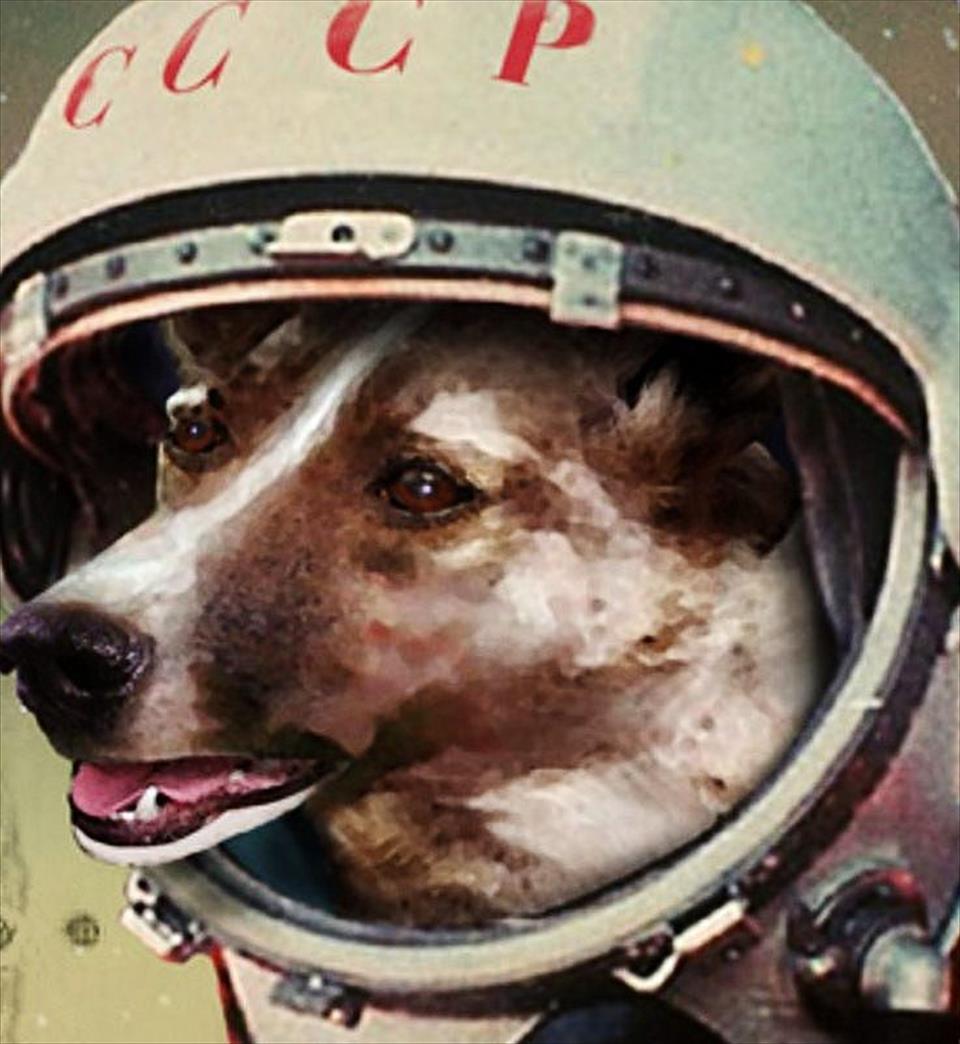 12 апреля 1961 года в 09:07 в космос был запущенкорабль «Восток-1». На его борту впервые находился человек! Первым советским космонавтом стал Юрий Гагарин.
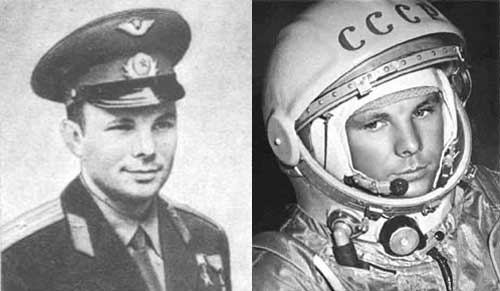 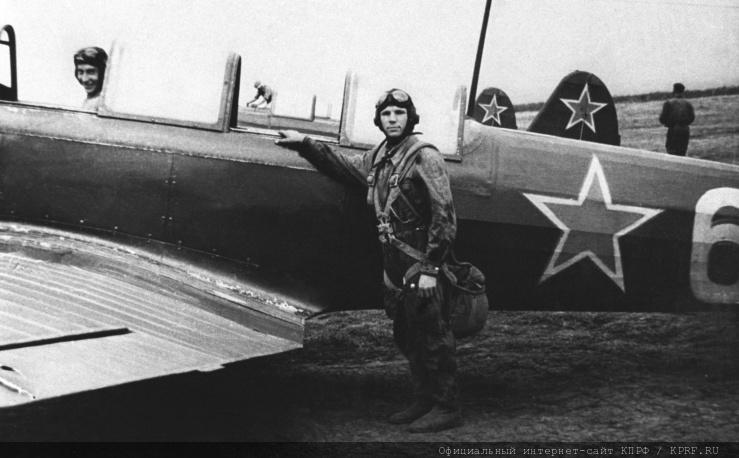 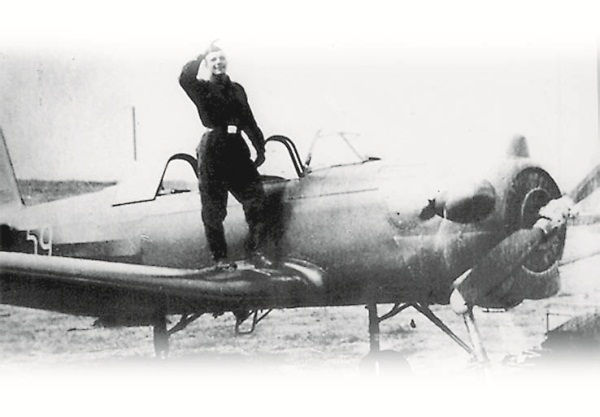 Ю.Гагарин первым рассказал о невесомости в космосе
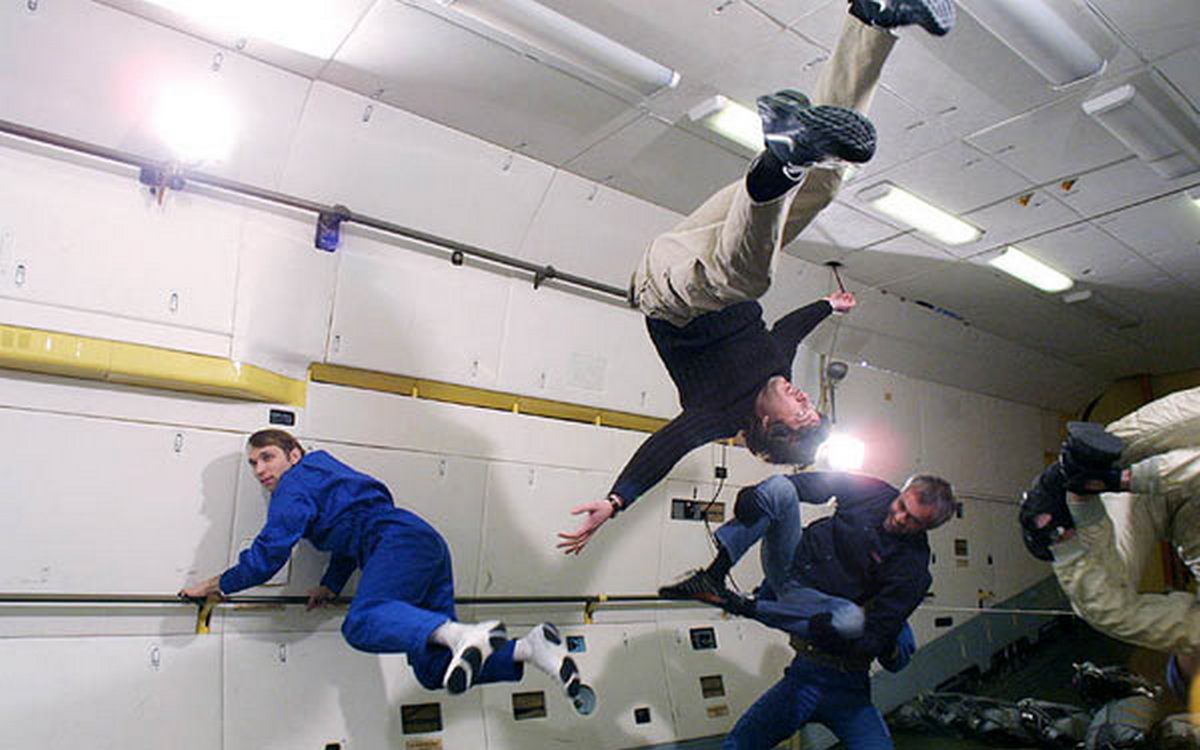 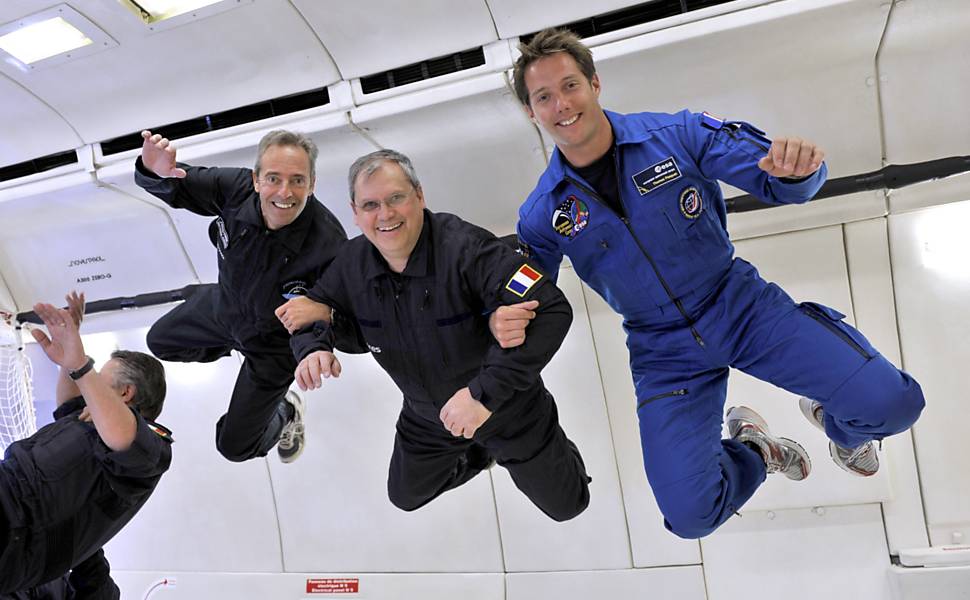 Памятник Ю.Гагарина
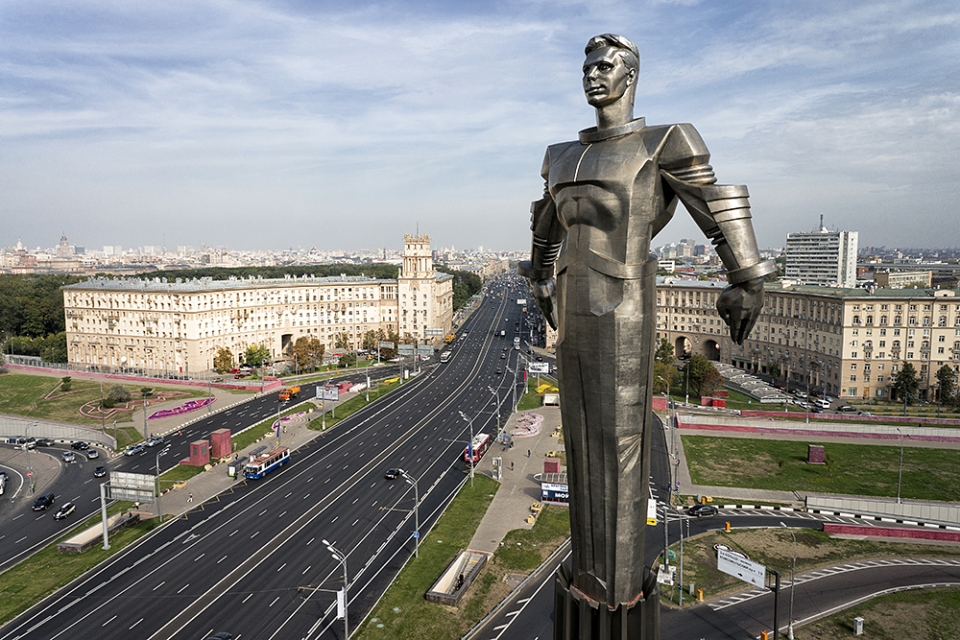 Первый космический корабль                                       ВОСТОК
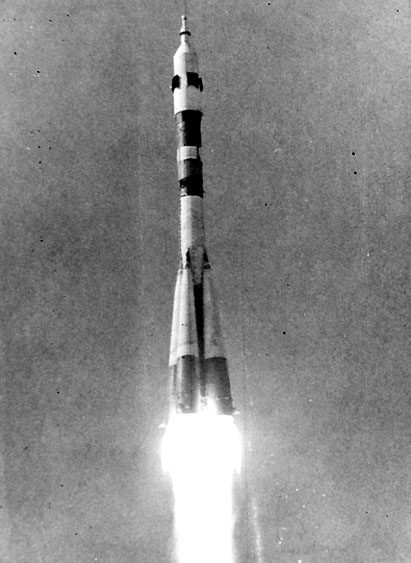 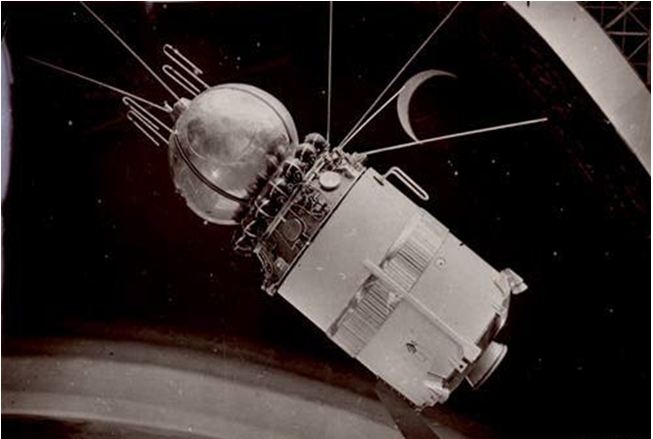 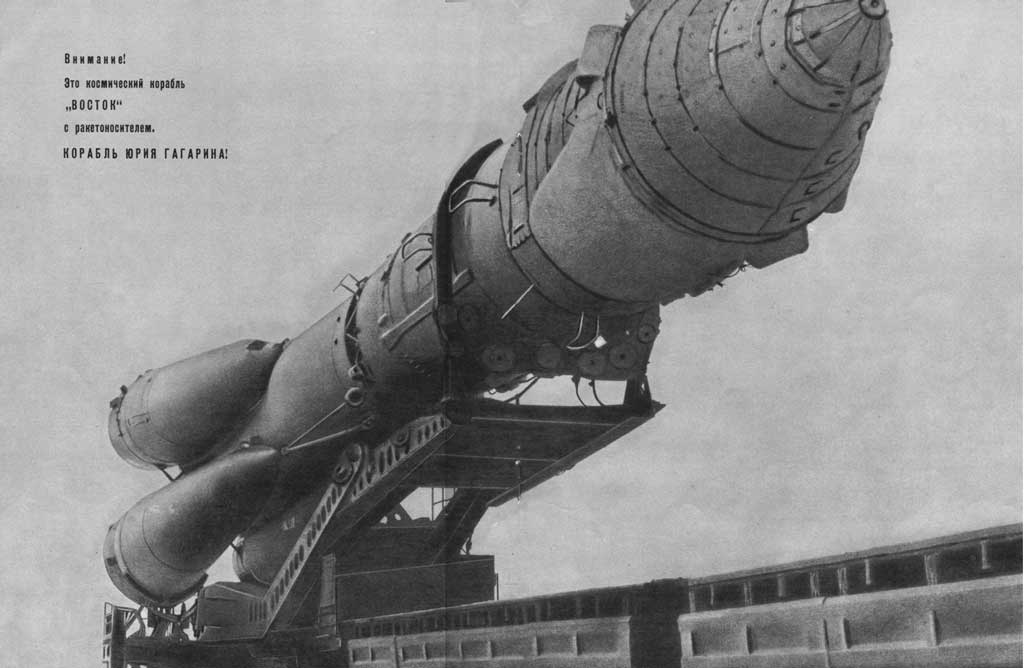 Одежда космонавтов
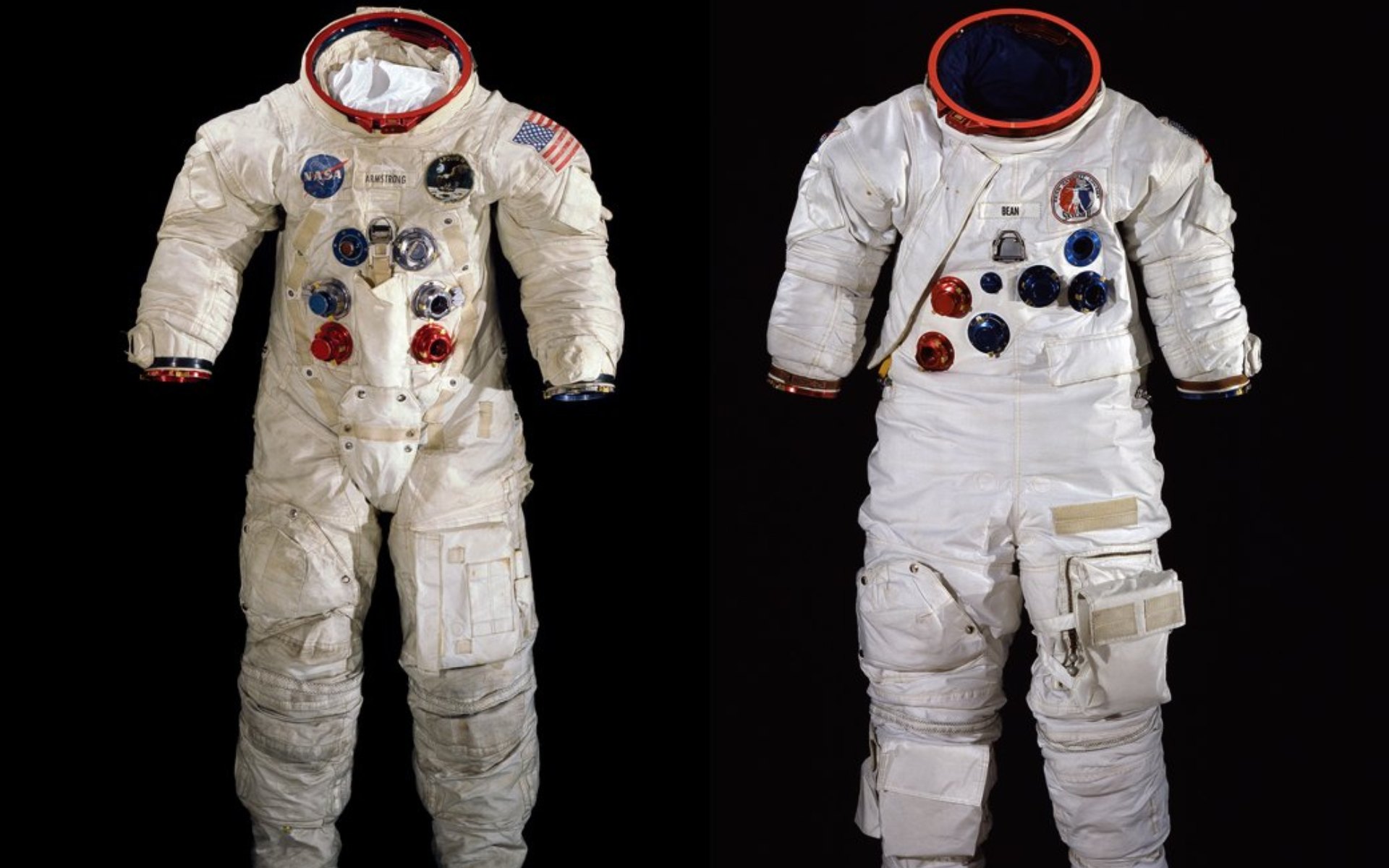 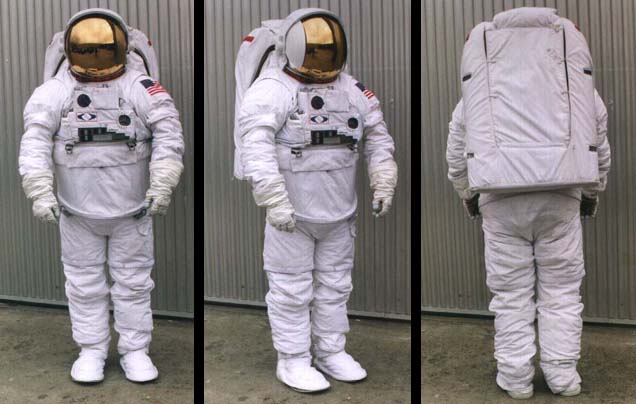 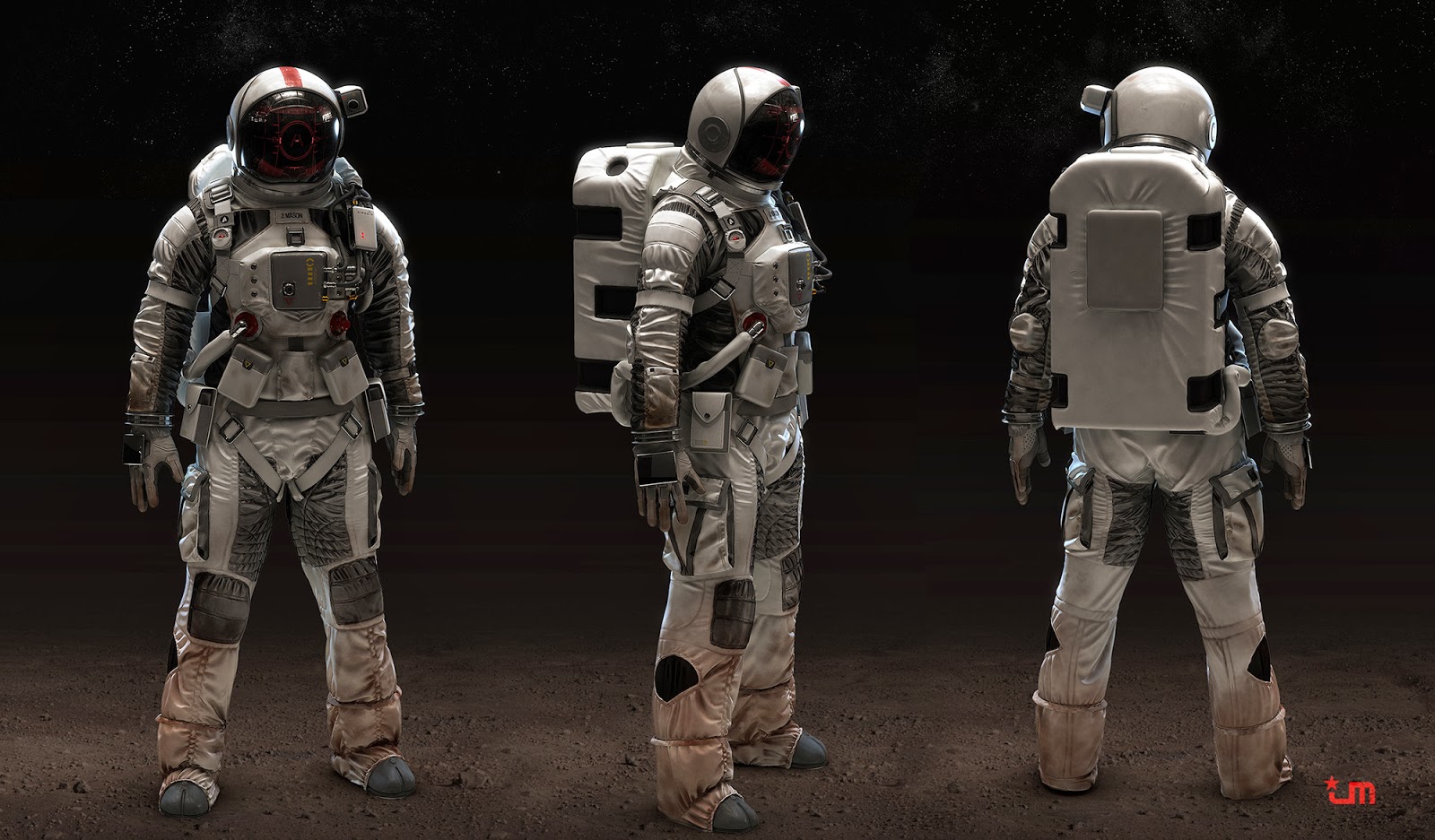 Еда для космонавта
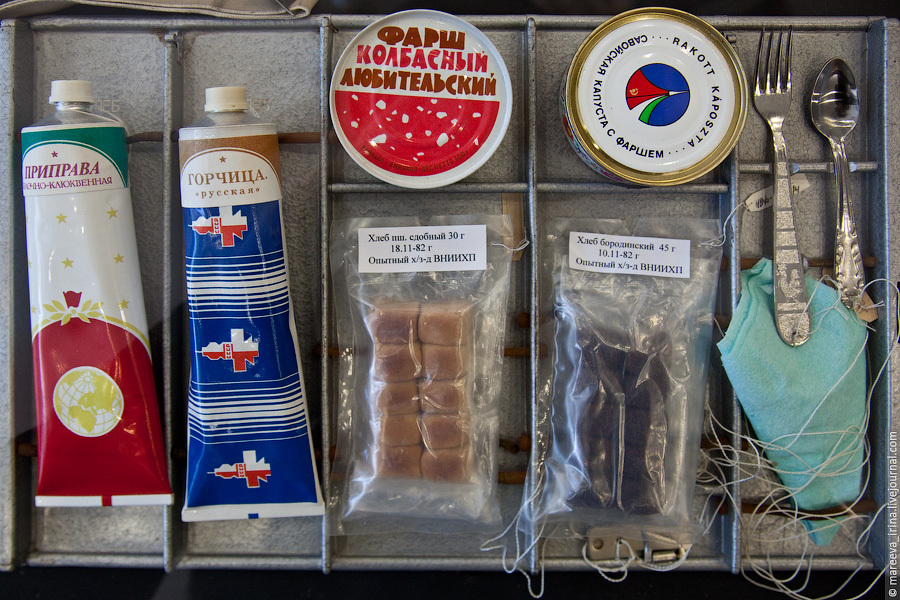 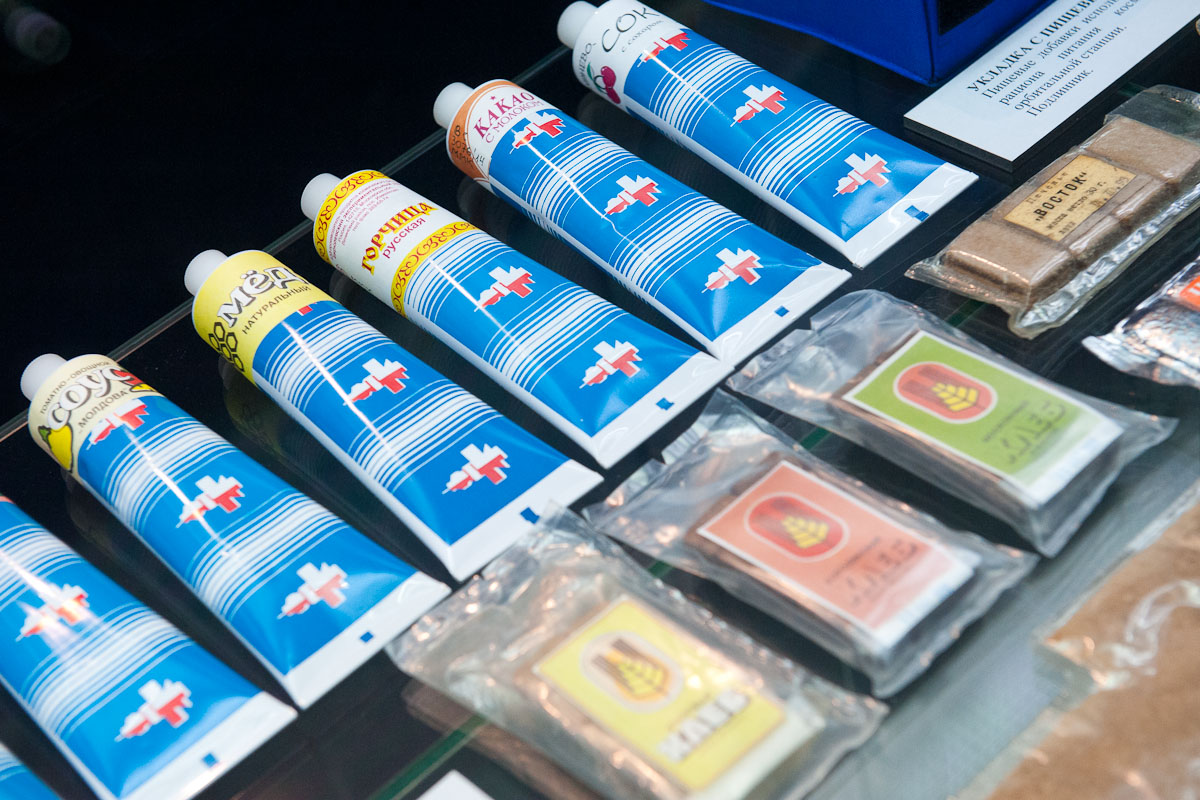 Люди побывали на других планетах
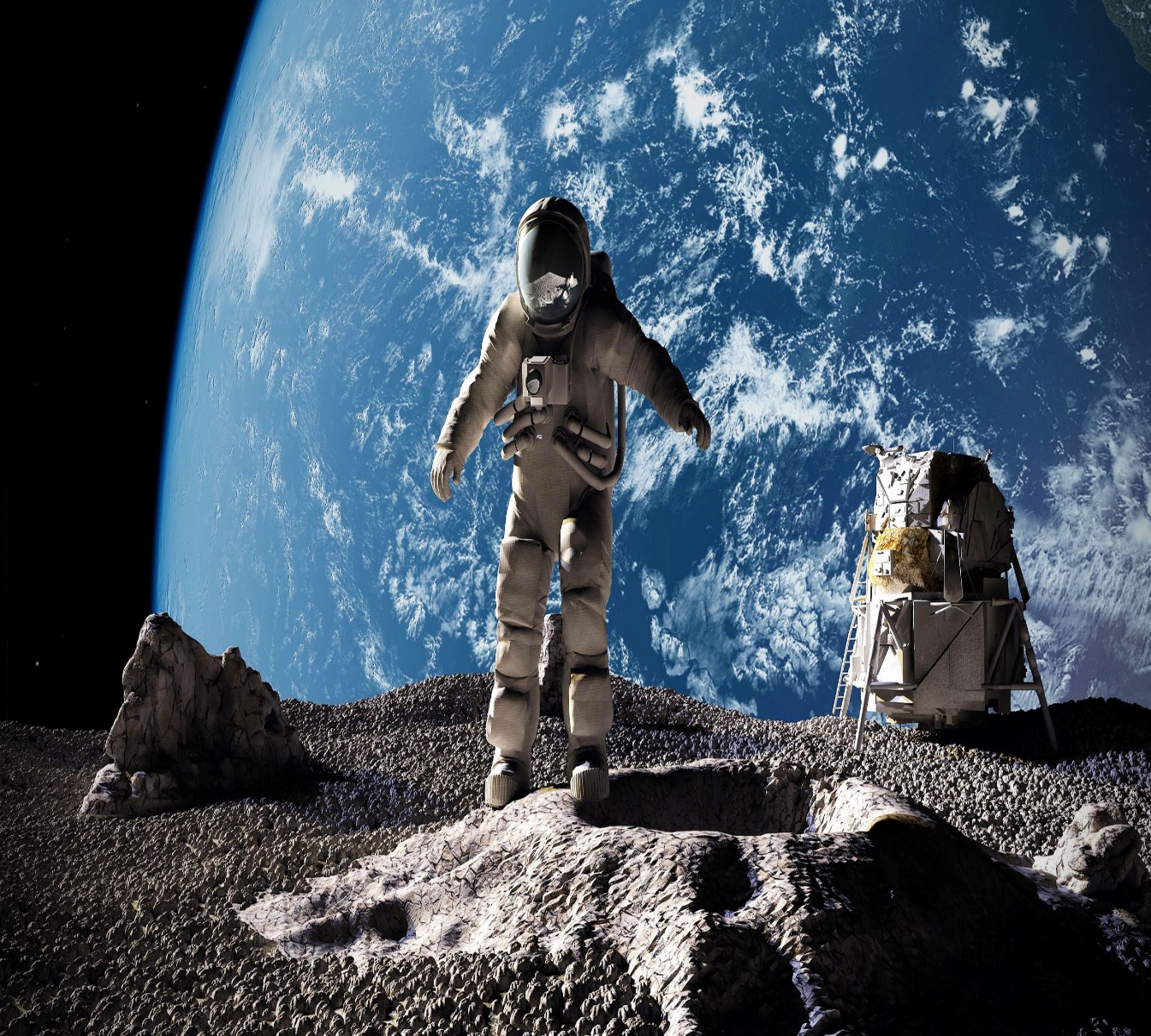 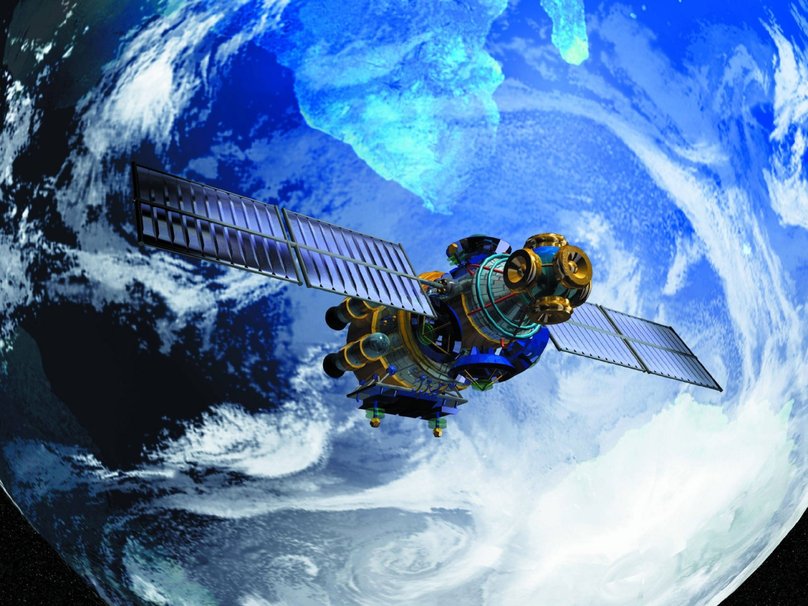 Установили спутники
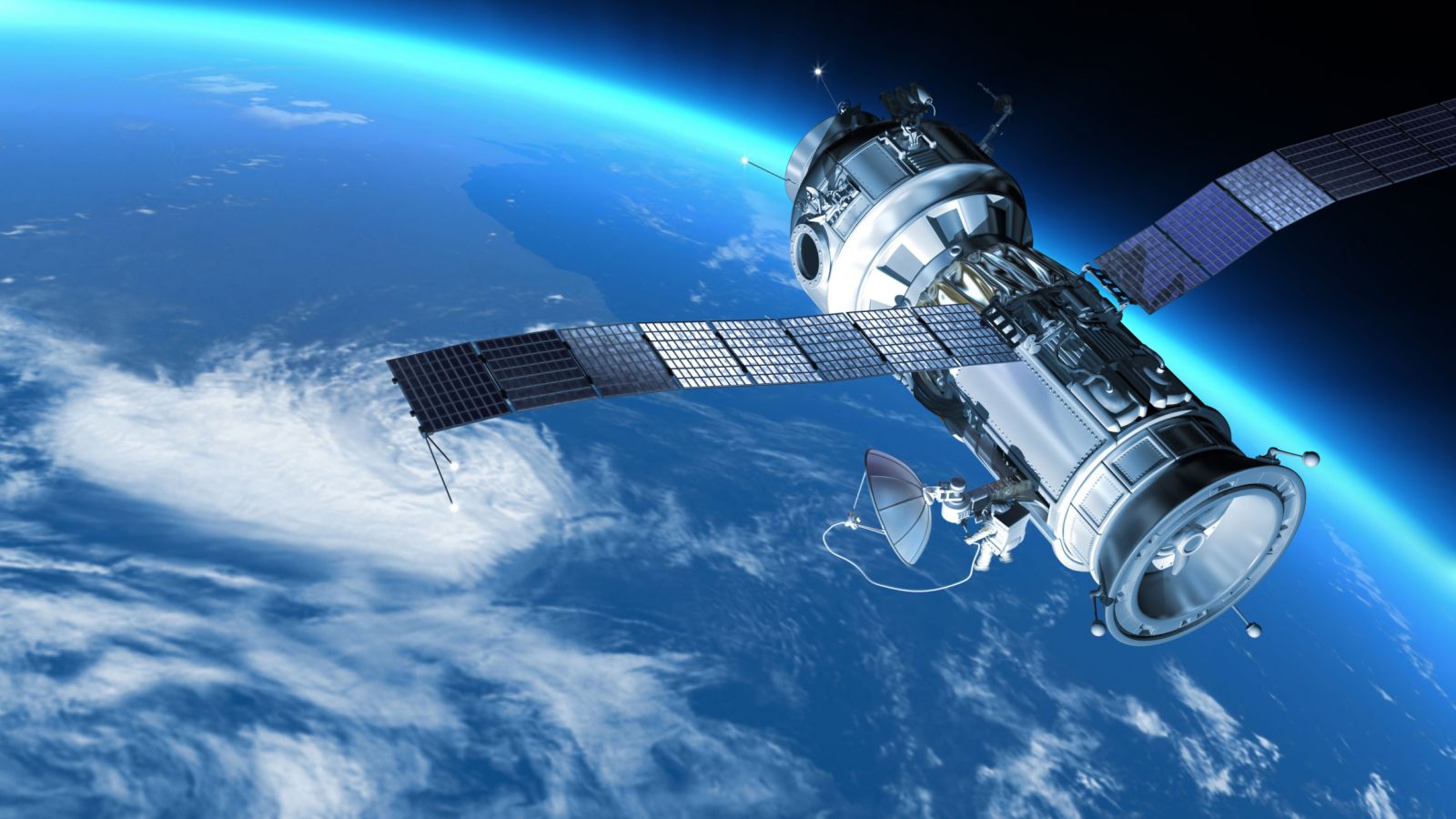 Сегодня космос – уже достаточно хорошо изучен. Человек постоянно использует космос для своих нужд. Например, если у вас дома есть спутниковая антенна, это значит, что вы ловите сигнал из космоса! Но мы будем всегда помнить день первого полета – 12 апреля 1961 года, волнительный и счастливый. Ведь именно в этот день человечество победило страх перед неизведанным!